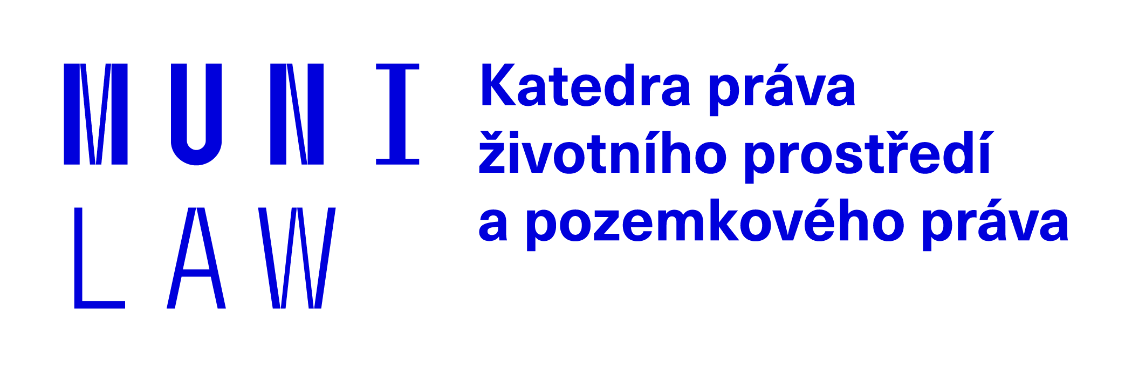 Doprava a životní prostředí
MV411K Ekopolitika


JUDr. Jiří Vodička, Ph.D.
11. 4. 2022
Osnova
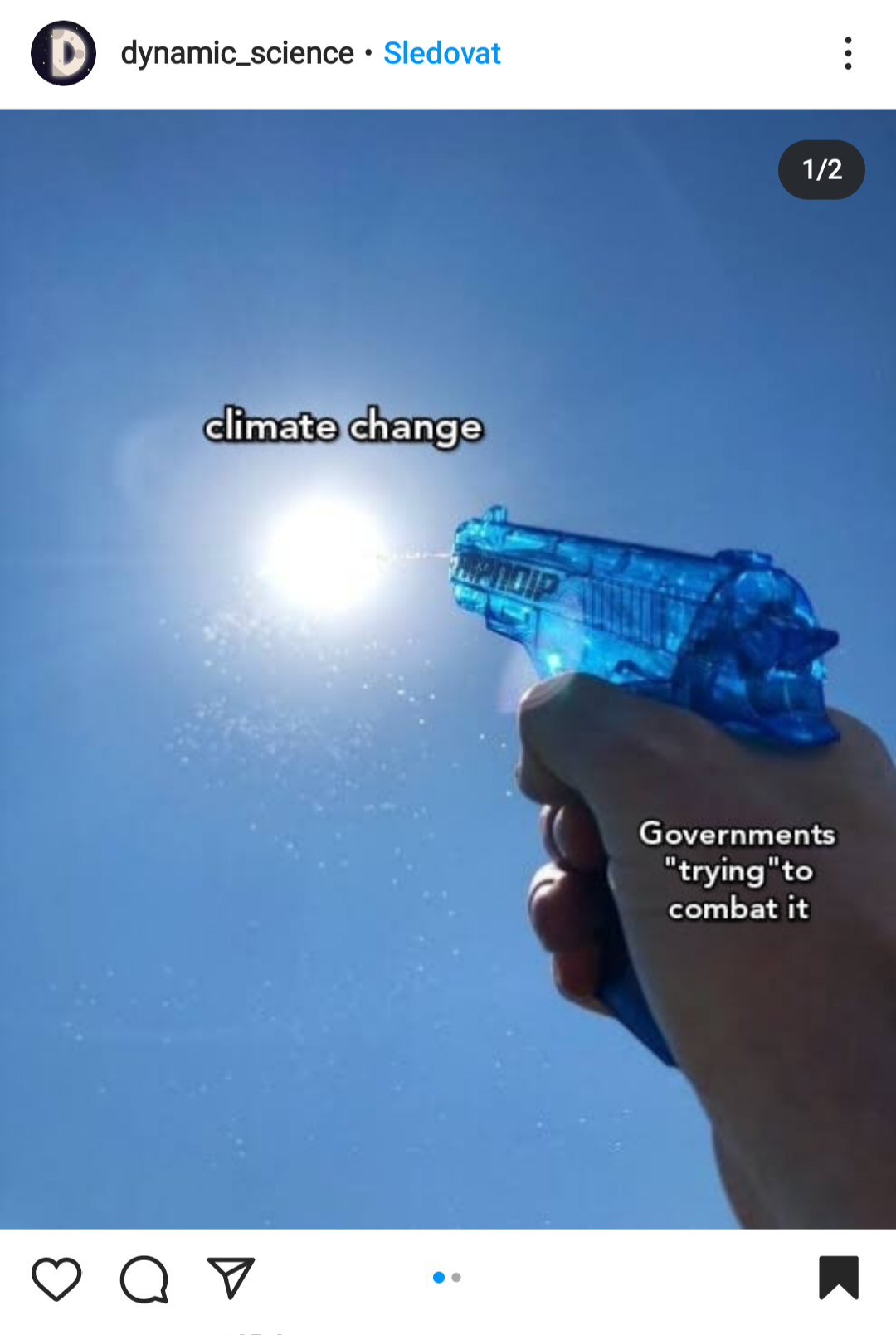 Východiska tématu
Problémy
Složky ŽP a doprava
Skleníkové plyny v dopravě
Vozidla
Právní úprava
Diskuse
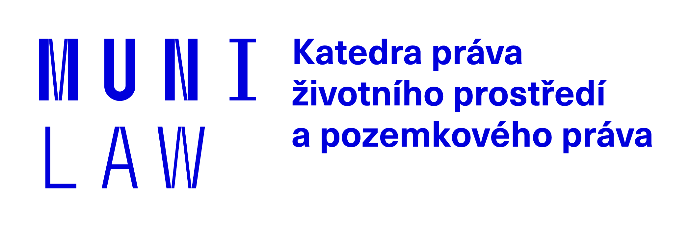 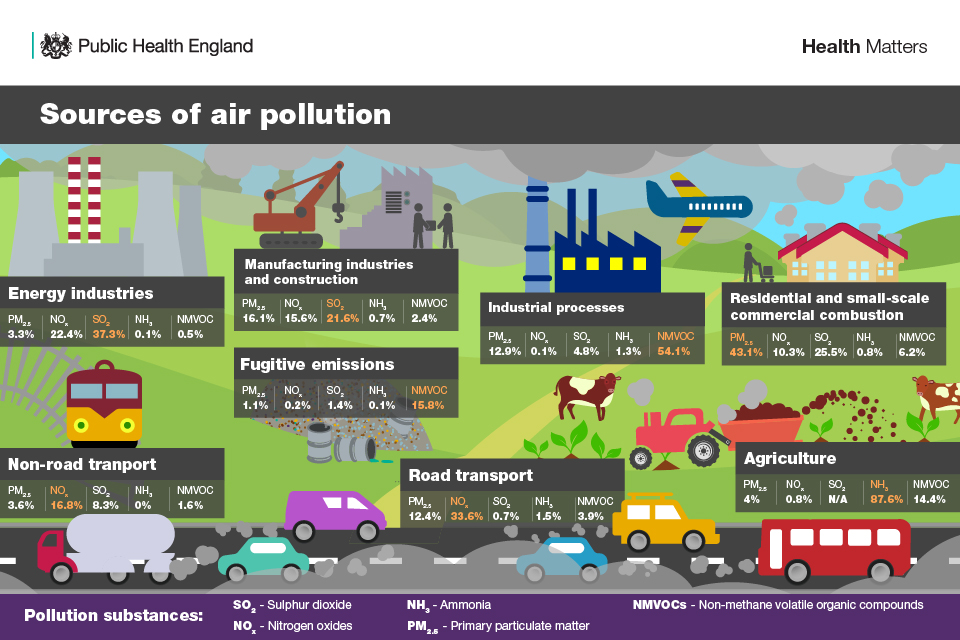 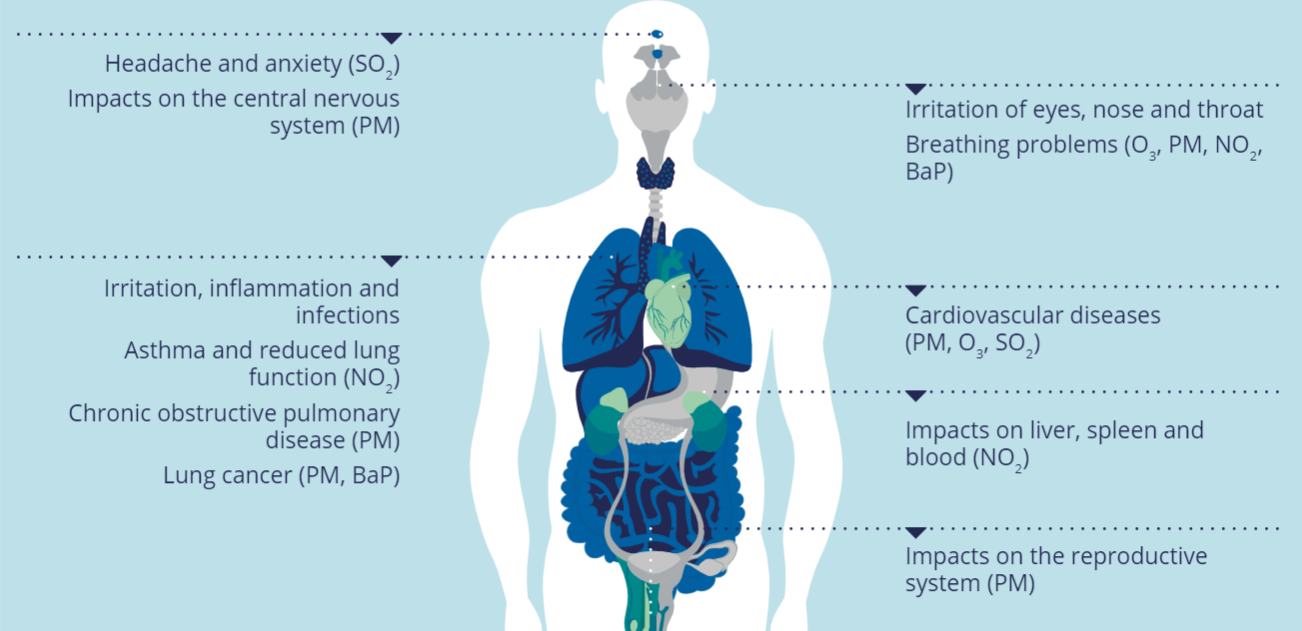 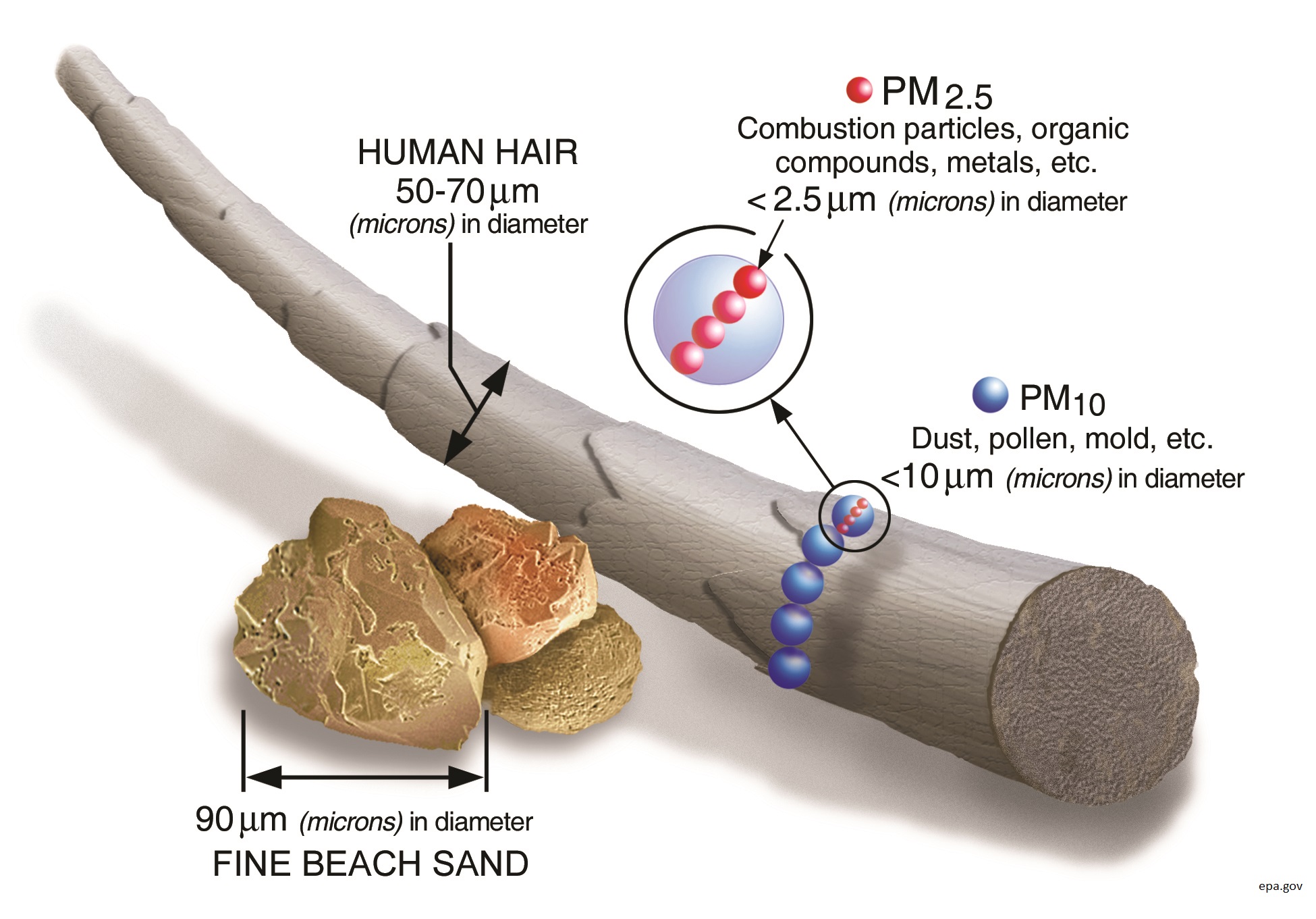 Východiska
Různé druhy dopravy

Zdroje různých látek

Co konkrétně regulovat?
Látky
Lokality
Užívání výrobků či služeb
výrobce

EU úmrtí v 2018: 452 000 x 23 394
Ochrana ŽP
             x
Ekonomický rozvoj
K zamyšlení: proč
používáme fosilní
paliva?
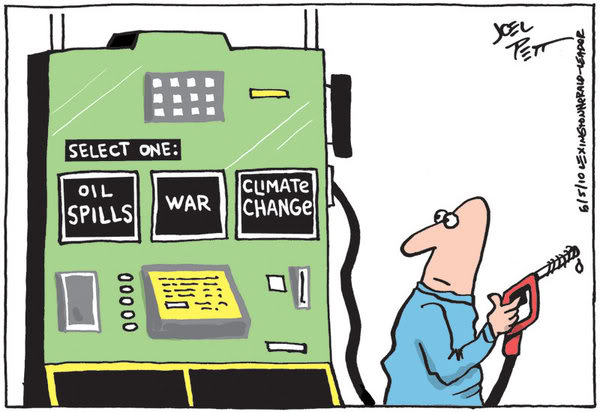 Problémy
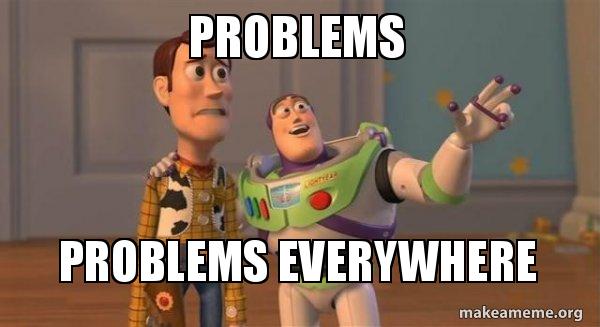 Ovlivněné složky ŽP dopravou
Ovlivněné složky ŽP dopravou
Jednotlivé prvky v dopravě působící na ŽP
Výroba dopravních prostředků
Užívání dopravních prostředků – zejména emise skleníkových plynů a znečišťujících látek + zisk paliva a dalších maziv
Šrotování použitých dopravních prostředků
Výstavba infrastruktury a její opravy (viz nekonečný příběh D1) 

Omezit výrobu nových dopravních prostředků nebo omezit jejich využívání?
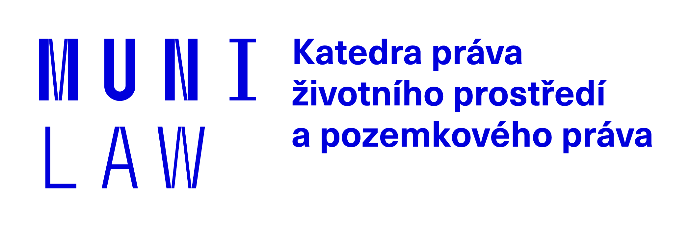 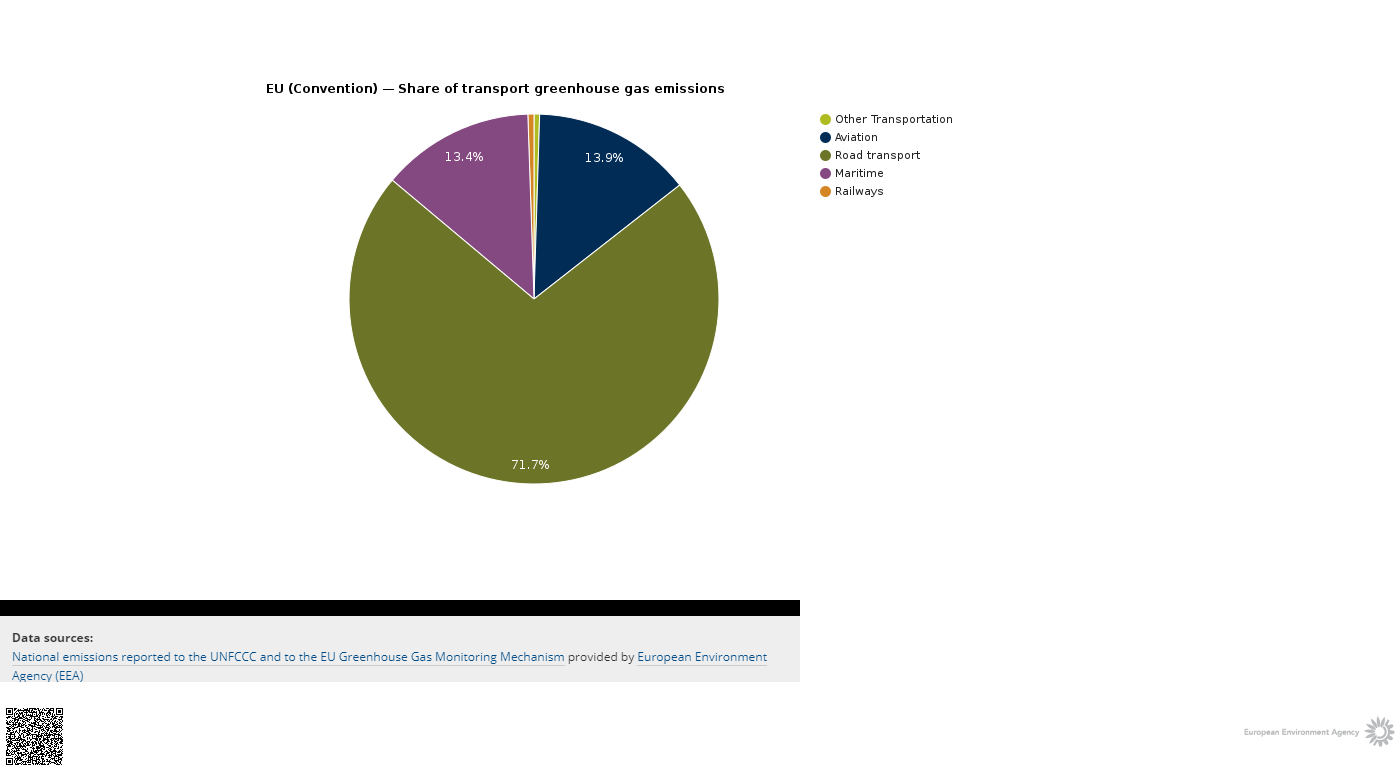 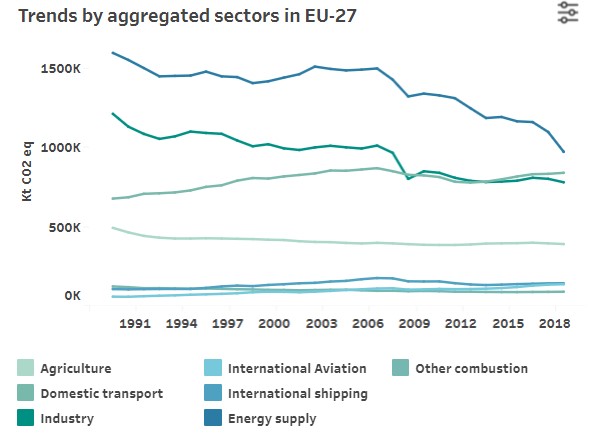 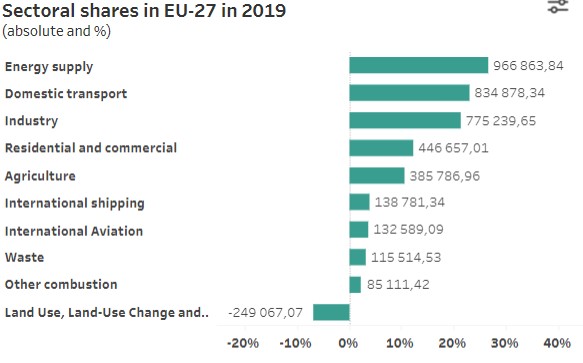 Skleníkové plyny v dopravě
Nejvíce a nejrychleji rostoucí sektor

Cca 23,04 % GHG vnitro unijní doprava
+ 3,83 % mezinárodní námořní
+ 3,66 % mezinárodní letecká

Z celého sektoru dopravy tvoří silniční doprava cca 72 %
Více než zemědělství nebo průmysl!
Osobní vozidla
57,5 % GHG!!
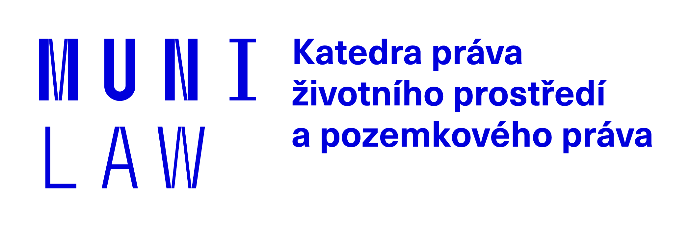 [Speaker Notes: https://www.eea.europa.eu/ims/greenhouse-gas-emissions-from-transport
https://www.eea.europa.eu/data-and-maps/data/data-viewers/greenhouse-gases-viewer]
Skleníkové plyny v dopravě
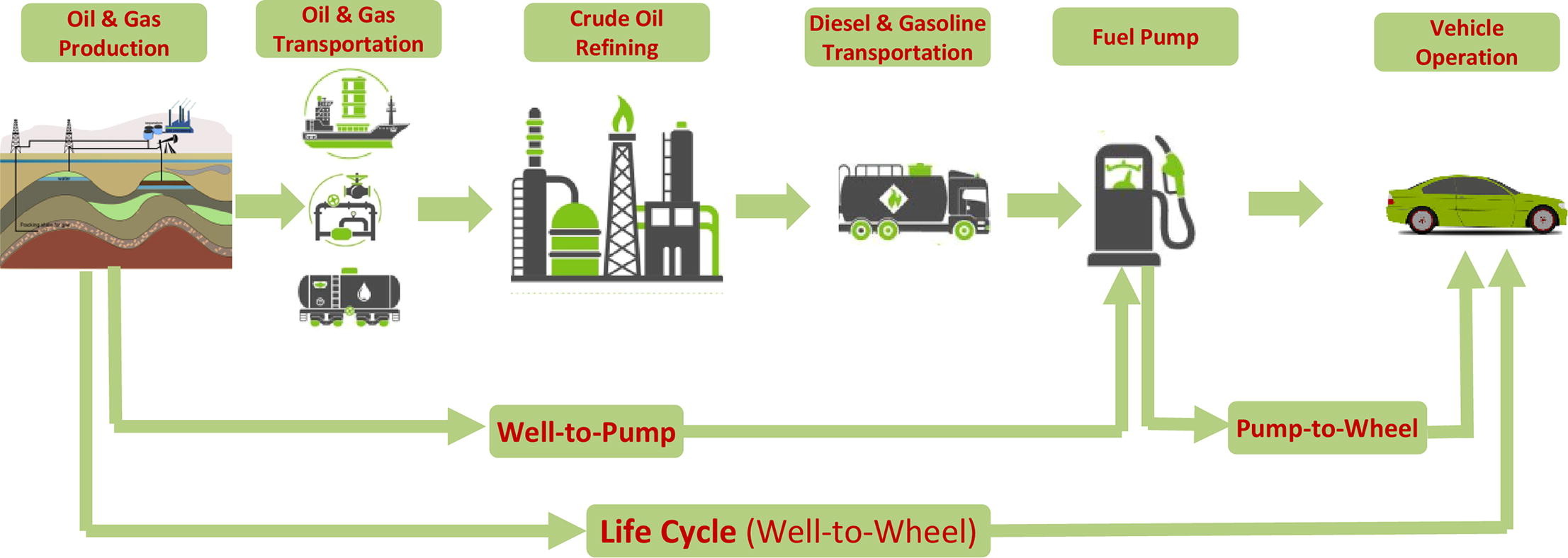 Aktuálně se regulace zaměřuje na silniční dopravu a mezinárodní přepravu

Udržitelnost v dopravě
Biopaliva
Alternativní zdroje
Omezování využívání individuální dopravy

Green Deal (+ Fit for 55)
+ mezinárodní organizace a sdružení (doporučení)
Problém s výpočtem
uhlíkové stopy
https://doi.org/10.1016/j.apenergy.2019.03.196
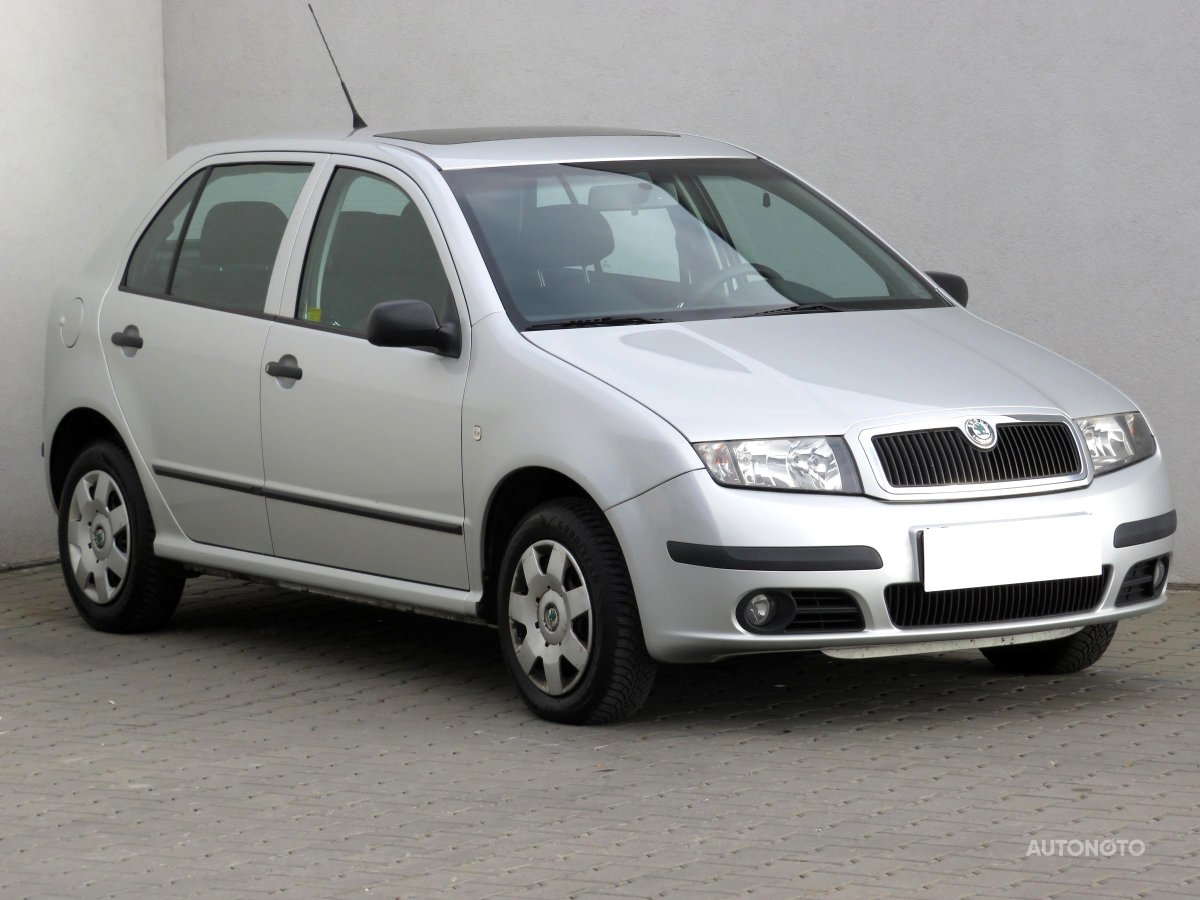 Vozidla
Sektor s největším dopadem (roste vzdálenost + počet)
Průměrné stáří osobních vozidel v ČR k 31. 12. 2021 je 15,58 let

Neadekvátní kvalita ovzduší
Lokální znečištění
GHG

Reálné emise vozidel stále neodpovídají deklarovaným hodnotám

5-10 % (technicky nezpůsobilých) vozidel ve městech způsobuje 60-70% znečištění
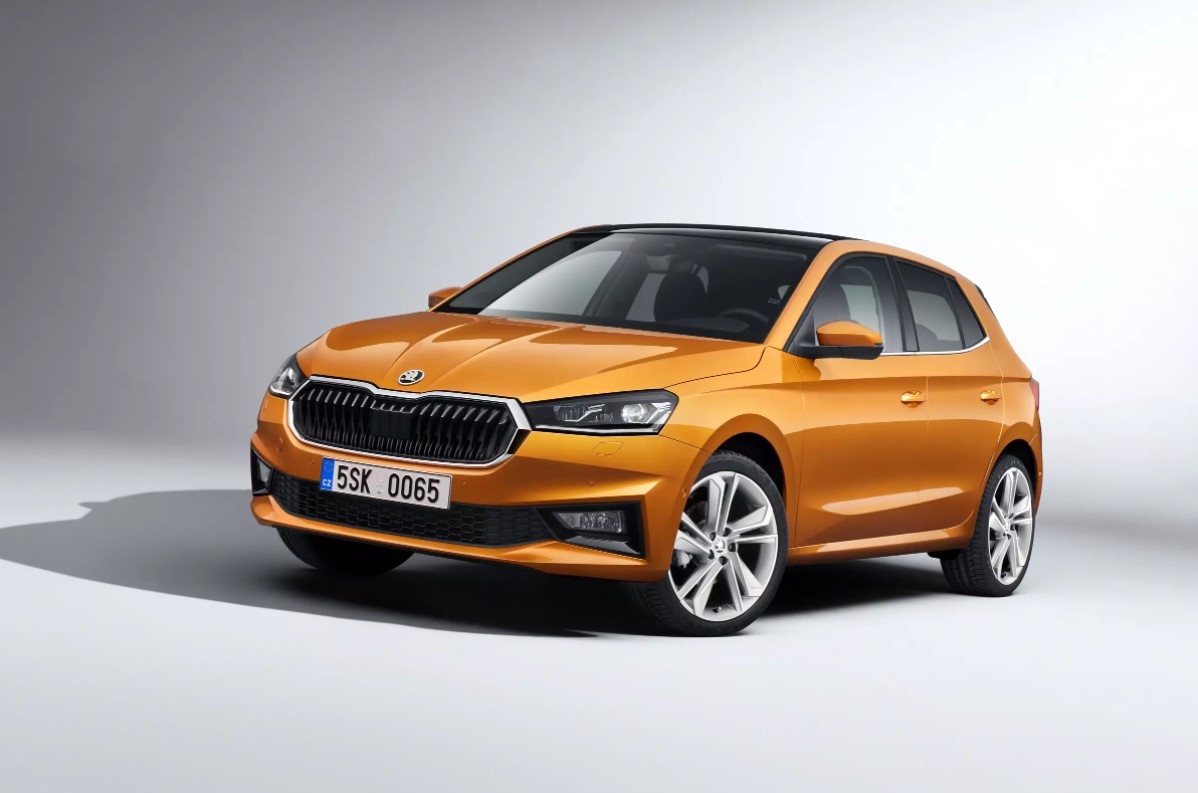 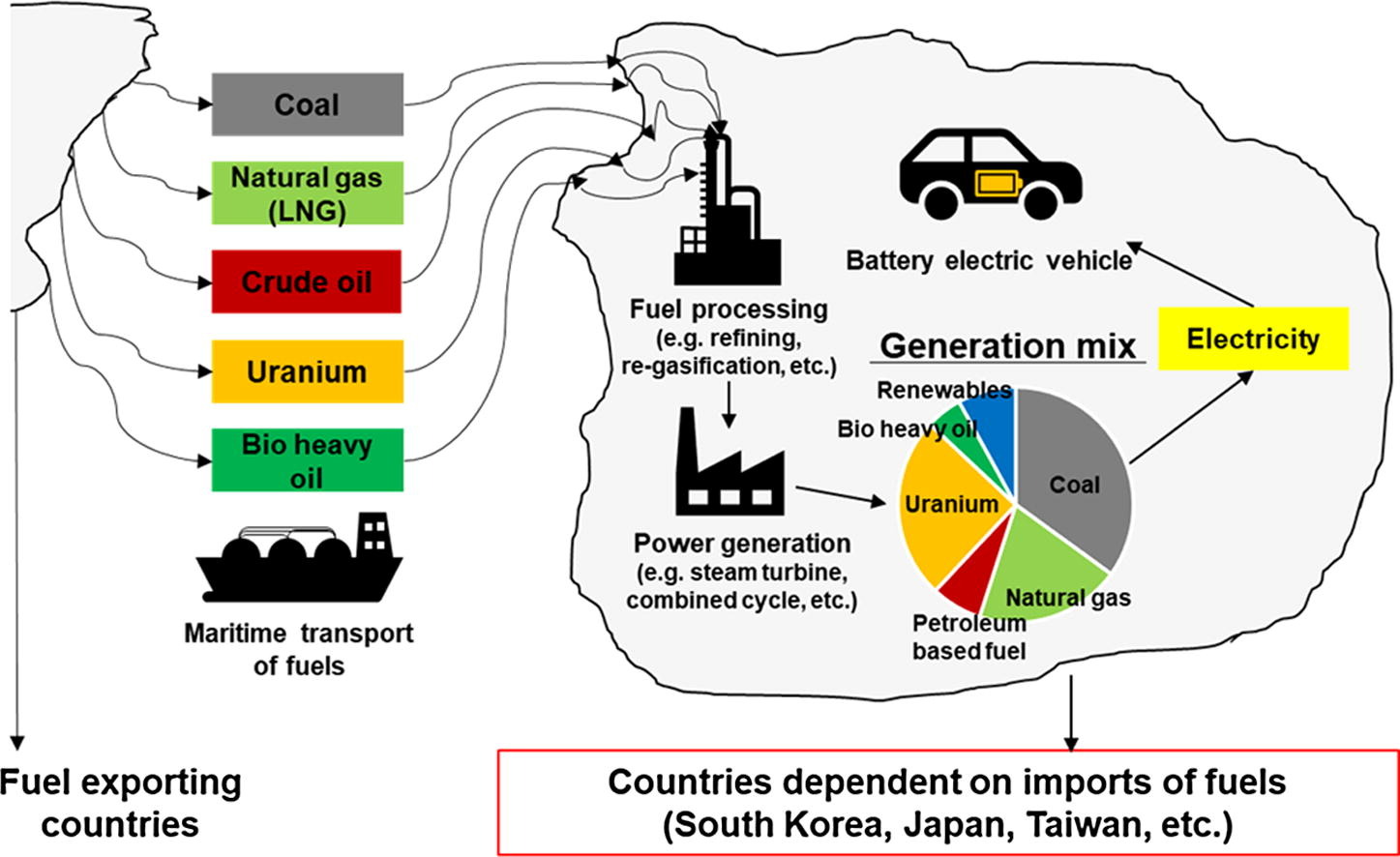 Vozidla
Jak s tímto bojovat?
Častější STK, přísnější vynucování, omezování vjezdu vozidel, pobídky ke koupi nových vozidel, podpora alternativních pohonů, podpora MHD atd.….

Možností je spousta, ale lobby zájmových skupin, neochota/neschopnost zákonodárce (případně ÚSC), neochota/nezájem obyvatel



16-22. 9. 2022 Evropský týden mobility (https://mobilityweek.eu/home/)
Dnes politická otázka -> není zájem na regulaci
Vozidla
Budoucnost:
Alternativní paliva – jediná cesta vpřed
Biopaliva
Vodík
Baterie

Přirozený vývoj x regulace

Zkuste se zamyslet nad klady a zápory alternativních paliv
Lze aplikovat 
na další dopravní
sektory?
Právní prameny – EU
Velká roztříštěnost právních předpisů
Směrnice x Nařízení
Vznikají na různých Generálních ředitelstvích -> nekoordinace při vytváření legislativy
Obdobné cíle různých právních pramenů
Problém s rámcovými směrnicemi a jejich faktickou implementací
Příklady souvisejících, ale vzájemně nekoordinovaných předpisů:
Ovzduší:
Směrnice 2008/50/ES o kvalitě vnějšího ovzduší
Směrnice 2001/81/ES o národních emisních stropech
Osobní vozidla:
Nařízení 2018/858 – typové schvalování nových vozidel
Nařízení č. 715/2007 – Euro normy 5 & 6      příprava Euro 7
Nařízení 2019/631 – CO2 pro nová osobní vozidla
Atd..
V rámci EU Green Deal by se měly zejména zpřísňovat emise skleníkových plynů ve všech druzích dopravy….ale co lokální ovzduší?
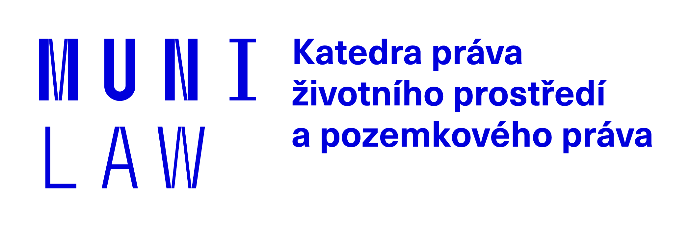 Green Deal a Fit for 55 (zatím pouze návrhy)
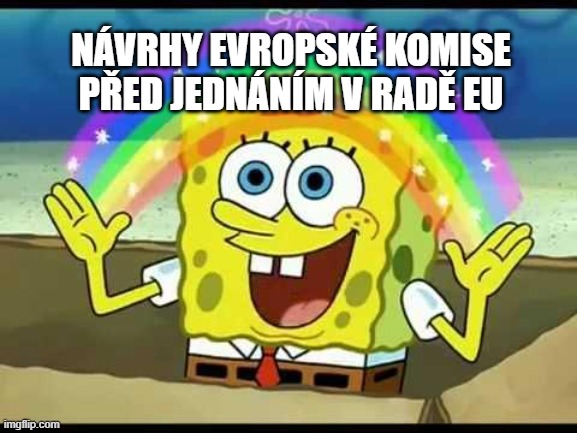 Osobní vozidla
100 % redukce GHG oproti roku 2021
Vytvoření systému ETS pro distributory fosilních paliv
Letecká doprava
Zpřísnění ETS
Corsia?
Námořní doprava
EU ETS, ale ne vše
Nákladní auta (těžká užitková vozidla, lehká užitková vozidla, autobusy)?
Vybrané právní prameny – ČR
Návaznost na unijní předpisy + neochota zákonodárce příliš omezovat „pilíř ekonomiky“ (auto průmysl)
Omezení dopravy lze nalézt v:
Z.č. 565/1990 Sb.,
Z.č. 114/1992 Sb.
Z.č. 289/1995 Sb., 
Z.č. 13/1997 Sb., 
Z.č. 361/2000 Sb., 
Z.č. 201/2012 Sb., atd.
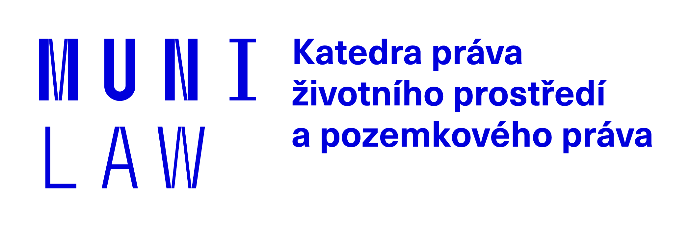 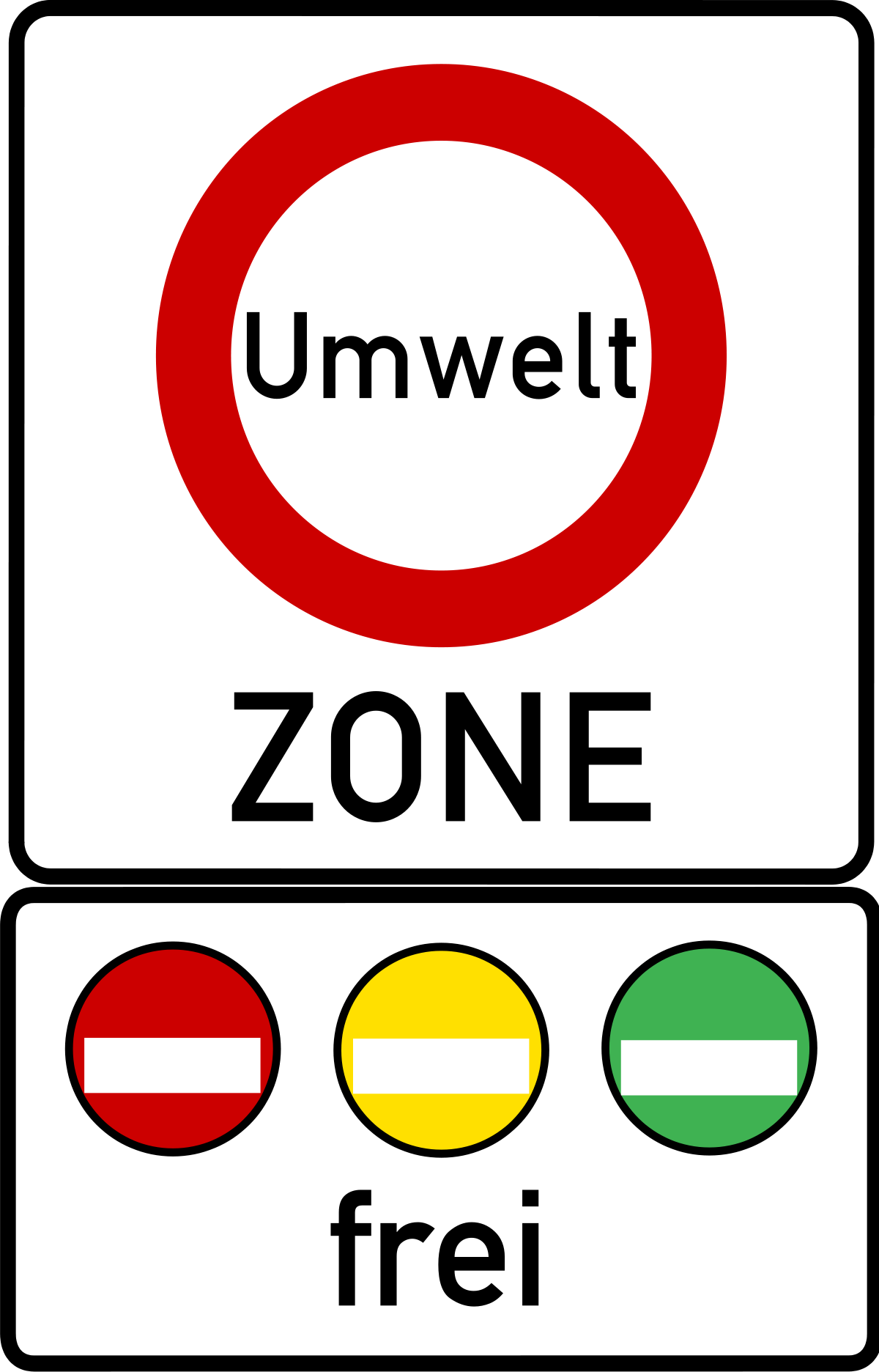 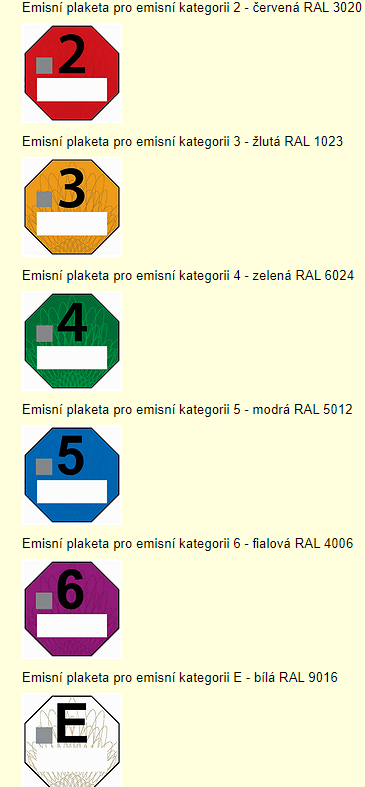 Konkrétní příklady omezení dopravy
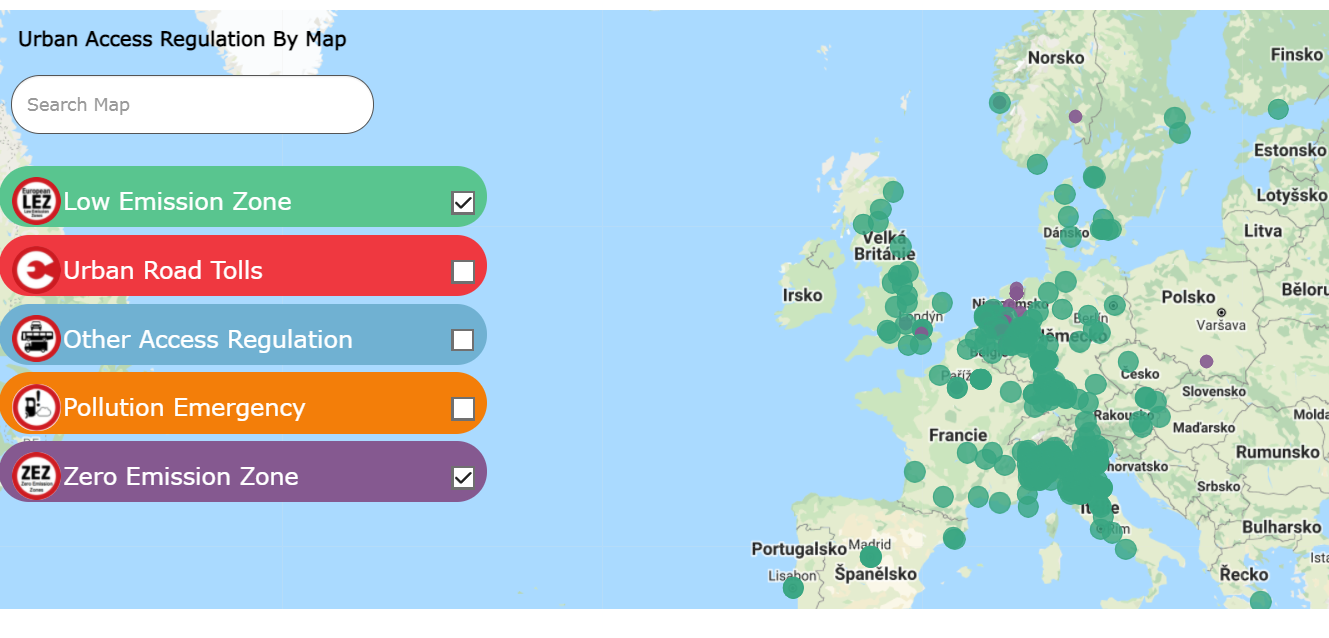 Nízkoemisní zóny
Regulační řády při smogu
Mýtné

Nápady?

D.Ú. Sedněte si na Morávaku u Koně a pozorujte kolik vozidel vjíždí a vyjíždí z pěší zóny historického centra.
[Speaker Notes: https://urbanaccessregulations.eu/userhome/map]
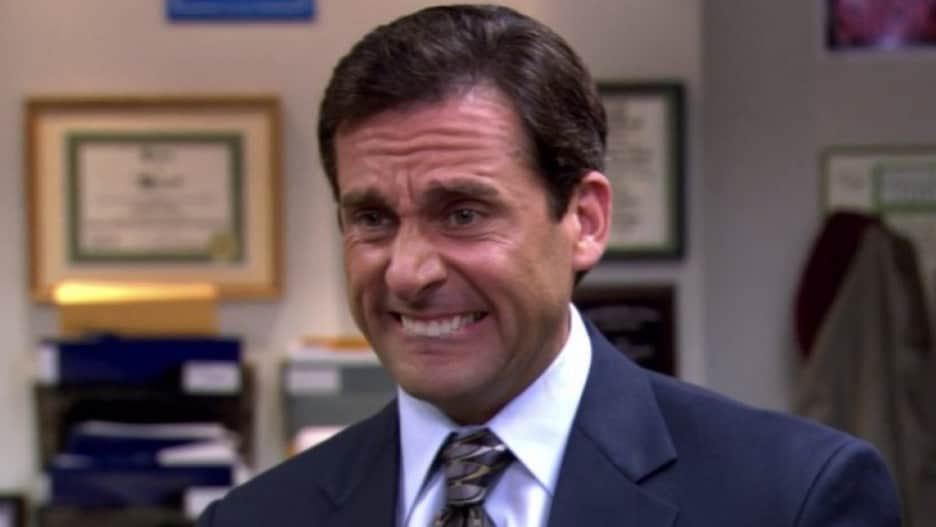 Diskuze
Jaké benefity nám přináší doprava?

Působí doprava nějaké negativní účinky? Nad touto otázkou se zamyslete v rovině toho, kde žijete (město/vesnice) a v rovině působení na lidský organismus.

Působí doprava na přírodu negativně nebo pozitivně a proč? Zkuste také přijít na situaci, kdy doprava působí pozitivně nebo má pozitivní účinek na ŽP/přírodu.

Na základě odpovědí k výše uvedeným otázkám, zkuste zformulovat, zda jsou pohledy působení na ŽP a člověka stejné či odlišné a případně v čem spatřujete rozdíl.
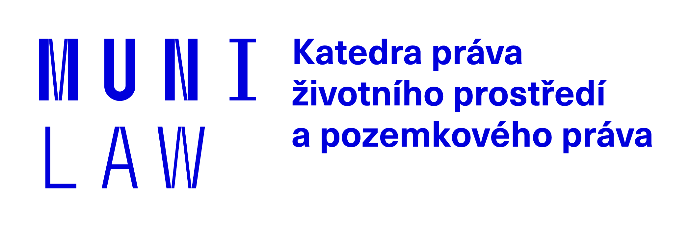 Diskuze
Lze dle českého právního řádu omezit dopravu za účelem ochrany ŽP nebo lidského zdraví? Zkuste vymyslet či najít konkrétní případ, kdy se to děje.

Existuje v našem právním řádu možnost nějakým způsobem omezit dopravu? 

Spatřujete rozdíl v regulaci osobních vozidel a nákladních vozidel. Co podle Vás dává větší smysl regulovat a proč?

Myslíte si, že je lepší regulovat dopravu v rámci ÚSC (např. obec) nebo zaměřit regulaci na opačnou stranu, tj. výrobce/dovozce vozidel či spotřebitele?
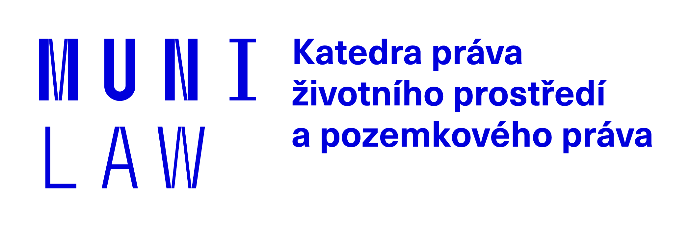 Zdroje a kde se dozvím více?
Vodička (já) – Auta, emise a klima: právní nástroje environmentální regulace

Evropská Komise
Transport & Environment
The International Council on Clean Transportation

Gates, B. – Jak zabránit klimatické katastrofě: Řešení, která máme, a průlomy, které potřebujeme
Open Access!
Děkuji za pozornost!



Jiri.Vodicka@law.muni.cz
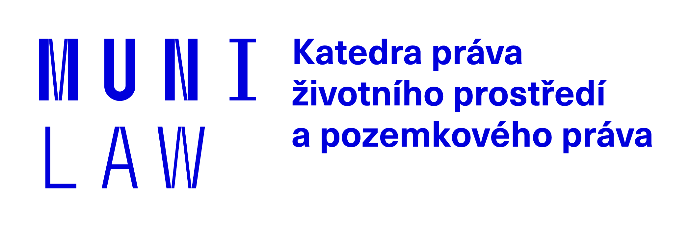